عنوان مقاله: مروری بر داستان نویسی معاصر عرب
نویسنده: عبدالحسین فرزاد
منبع: سمرقند بهار ۱۳۸۶ شماره ۱۷
صص 23-45
هنگامی که نجیب محفوظ در سال 1988 جایزه نوبل در ادبیات را از آن خود کرد، همه نظرها به سرزمین های عربی دوخته شد زیرا سرزمینی که قرن ها با سلطه شعر بر ادبیاتش زیسته بود، اکنون در حوزه ادبیات داستانی، حرفی برای گفتن داشت و از طریق داستان، با جهان سخن می گفت.
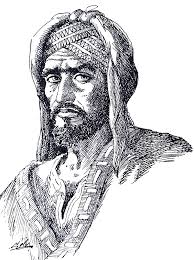 قرن ها بود که غلبه شعر بر هر ژانر ادبی دیگر در میان اعراب، امری تغییر ناپذیر بود. از امروالقیس پیشوای شاعران عصر جاهلی و مبتنی شاعر تواای عصر عباسی تا کلاسیک های نو مانند احمد شوقی و الجواهری، تا نو گرایان دیگر مانند بدر شاکر السیاب، البیانی، نزار قبانی، ادونیس (علی احمد سعید)، محمود درویش و مانند این ها همواره شاعرن یکه تازان میدان ادبیات عرب بودند.
امروالقیس
اما واقعیت این است که رمان و داستان کوتاه عرب، اکنون شانه به شانه شعر فخیم عرب، عرض اندام می کند و با حضور چهره هایی جهانی چون محفوظ، یوسف ادریس، احسان عبدالقدوس، و جوان تر ها مانند عاده السمان، غسان کنفانی، میرال الطحاوی و ... امده است تا روزگار بت پرستی شعری را در ادبیات عرب پایان دهد.
روزگار بت پرستی شعری
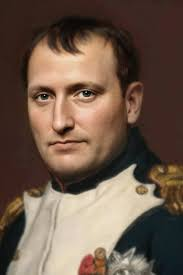 برای بررسی ادبیات داستان یمعاصر عرب لازم است اندک به عقب باز گردیم تا ریشه های تحول آن را در گذشته های نه چندان دور بیابیم. 
ناپلئون بناپارت امپراتور فرانسه در سال 1797 میلادی به سرزمین مصر تاخت، حمله او به مصر بسیار حساب شده و با تمهیداتی خاص بود، بدین معنی که تمدن باستانی و شگفت انگیز فراعنه در این سرزمین پر رمز و راز هنوز در هاله ای از ابهام پنهان بود و دانشمندان مغرب زمین خواستار دیدار و پژوهش در این شرق جادویی بودند.
ناپلئون بناپارت
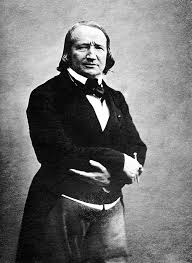 آلفرد دو ووینی شاعر معروف فرانسوی که در ان هنگام کودک بود بعدها نوشت که این مرد بزرگ در حالی که تمام راه دریا تا «اسکندریه» مصر دچار دریازدگی بود، «قرآن» مطالعه می کرد. جالب است که ناپلئون با همین اطلاعات اندک  قرانی و کلمات عربی توانست بسیاری از اعراب را که از عثمانی ها چندان دلخوش نبودند با خود همراه کند. او به انها قول داد که دین و مقدسات آنان مورد احترام قرار خواهد گرفت،
آلفرد دو وینی
پس از فتح قاهره ناپلئون با پذیرفتن الله به عنوان خدای یگانه اعتماد آنان را به خود جلب کرد و از آنان خواست تا در سازندگی مصر به او کمک کند. فرانسوی ها در مصر، مدرسه و کتابخانه و روزنامه تاسیس کردند و دانشمندان آنان به باستان شناسی پرداختند و دانش مصرشناسی را پایه گذاری کردند. در این هنگام مصریان به عظمت تاریخ نیاکان خود پی بردند و در برابر ترکان عثمانی و فرانسویان اعتماد به نفس بیشتری پیدا کردند و جایی برای احساس حقارت برایشان باقی نماند.
محمد علی پاشا در سال 1805 در تخت حکومت مصر تکیه زد. این مرد دلیر تاریخ مصر را دگرگون کرد محمد علی به نهضت چاپ و روزنامه نگاری اهمیت فوق العاده می داند گروه هایی را نیز برای آموختن دانش های جدید به عرب فرستاد.
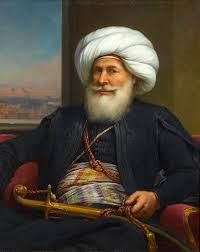 به طور کلی می توان آغاز حرکت جدید را در نگارش نو اعم از قصه نویسی و امثال آن تاسیسی روزنامه الوقایع المصریه» دانست که محمد علی پاشا در سال 1828 آن را دایر کرد. این حرکت تحولات فراوانی به دنبال داشت و انقلاب روزنامه نگاری را در مصر به وجود آورد تا این که در سال 1875 روزنامه عظیم الاهرام در مصر به وسیله سلیم و بشره تقلا دو برادر لبنانی تاسیس شد. این روزنامه همواهر در سیاست و جامعه مصر تاثیری شگرف داشته است.
محمد علی پاشا،  بنیانگذار مصر نوین
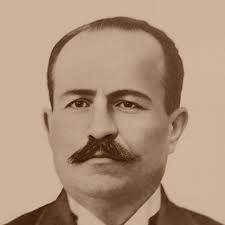 به دنبال نهضت روزنامه نگاری مجلات فراوانی منتشر شد که همگی مردم را در برابر ظلم و استبداد به سلاح اگاهی و ایمان مجهز می کردند. 
از معروف ترین این مجلات مجله «الهلال» بود که توسط جرجی زیدان و با شعار الی الامام (به پیش) در سال 1892 دایر شد. این مجله هنوز هم (به سردبیری دکتر حسین مونس) منشتر می شود.
جرجی زیدان
جنبش ترجمه به همراه اوج گرفتن روزنامه نگاری در بلاد مصر و دیگر سرزمین عثمانی، رواج یافت، در زمان محمد علی پاشا، بیشتر کتب علمی و نظامی ترجمه می شد اما بعدها همه نوع کتابی را به عربی برگرداندند.
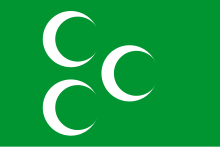 پرچم عثمانی
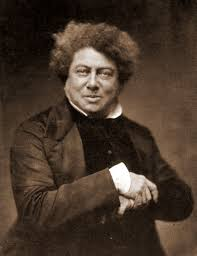 آثاری مانند «اندروماک» اثر راسین، بعد از توفان اثر هنری بوردو «پاریسی زیبا» اثر کونتس داش، سه تفنگدار اثر «الکساندر دوما» و  «رو کامبول» اثر بنسون دو ترای از جمله این آثارند. 
برخورد غرب و شرق در نویسندگی  اعراب اثری نیرومندگذاشت، ادراک و احساس و خردگرایی اعراب که در بند فقر و بی خبری بود اکنون مجالی برای رهایی و انطلاق یافته بود به بیان دیگر روزنامه نگاری و چاپ مطبوعات کمک بیشتری به نشر ادبیات داستانی اعراب که اینک متحول شده بود کرد: مجله «الهلال» مطالب تاریخی منتشر کرد.
الکساندر دوما
گرایش ها در قصه نویسی نو عرب
به طور کلی دو جریان عمده را در این بخش از ادبیات عرب می توان پی گرفت که عبارتند از «گرایش تاریخی» و «گرایش اجتماعی»
ظلم و ستم عثمانی ها و ترکتازی های آنان که با قتل و غار همراه بود، توده های محروم جامعه را به استضعاف و بی خبری و نومیدی سوق داده بود. اکنون روشنفکران عرب با در دست داشتن سلاح کاری ژورنالیسم و مطبوعات بر ن شدند با آگاه کردن توده ها آنان را علیه  ستمگران عثمانی بشورانند بنابراین نخست اعراب را به نوعی بازگشت به خویشتن کشانیدند تا احساس حقارت و عادت به ستم پذیری را در انان از میان بردند. از این رو قصه های این دوره تاریخ را باز گو می کرد اما با ارائه الگوهای اخلاقی و رشادت ها و مردمی ها و گوشه هایی از مبارزه با فساد و تباهی که در تاریخ اندک نیست بدین ترتیب کسانی مانند سلیم البستانی، جرجی زیدان و فرح آنطون نوشتن این نوع قصه را دنبال کردند.
سلیم البستانی قصه «ملکه زنوبیا»  و «سرگشتگی در بلاد شام» را نوشت این قصه پنداموز ملودرامی سرشار از مخاطرات و حوادث غیر منتظره با این حا نویسنده تا آن جا که می توانسته سعی کرده چهره ای واقعی از زندگانی ان روزگار به دست دهد. 
جرجی زیدان بیست و یک قصه تاریخی نوشته است که در این روایات کوشیده اند تاریخ اسلام و مسائل آن را به مخاطب القا کند و تا ان جا که می توانسته به حقایق تاریخی پای بند مانده است. معمولا در قصه های جرجی زیدان گره داستان به فقدان معشوق و امثال ان وابسته است که با پیدا شدن آن عنصر، گره داستان نیز گشوده می شود. بنیان داستان های او نیز بر «تصادف» است نه «حادثه» از این رو همواره سرنوشت به عنوان عامل تعیین کننده در «طرح» به چشم می خورد جرجی زیدان از تحلیل ذهنیات قهرمانش عاجز است هر چند  کشش داستان ها آن اندازه هست که مخاطب را به دنبال خود بکشاند
بسیاری از آثار او به زبان فارسی ترجمه شده است از آثار اوست «ابومسلم خراسانی»، «دوشیزه قریش»، «شارل و عبدالرحمن» ، «عروس فرغانه» «صلاح الدین ایوبی»  «زیبای کربلا» «عباسه و جعفر برمکی» ، «حجاج بن یوسف»، «احمد بن طولون» بر اساس برخی از این قصه ها در ایران و کشورهای عربی فیلم سینمایی هم ساخته شده است.
در این دوره در آثار سلیم البستانی روایات خاص اجتماعی دیده می شود. او قصه های «سلمی» و «اسماء» را در آن روزگار به رشته تحریر درآورد که از نظر فنی بر «تصادف» و «اغراق» استوار است و پند و اندرز مستقیم می دهد، شخصیت ها در خدمت آرا و اندیشه ها هستند و از خود هیچ گونه اختیاری ندارند. با این حال رد نوعی نقد اجتماعی و اخلاقی را می توان در آن پیگیری کرد، قصه های فرح آنطون  و بقولا حداد (1872-1916) نیز همین ویژگی را دارند.
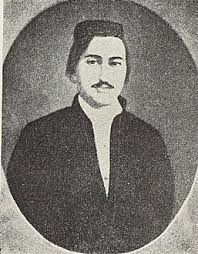 سلیم البستانی
پند و اندرز مستقیم
فرح آنطون
قصه نویسان بزرگ عرب(تا شکست ژوئن  1967 اعراب از اسراییل)
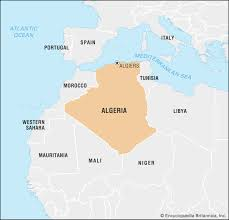 اصولا دهه 1960 در سرنوشت و تاریخ معاصر اعراب فصل برجسته ای است که از جهت نحولات بنیادی اهمیت جامعه شناختی ویژه ای دارد در این سال ها تقریبا همه کشورهای عربی گام های بزرگی در راه دموکراتیزه جوامع خود بر می داشتند و بر آن بودند تا اقتصاد خود را از سلطه بیگانگان خارج کنند. 
در سال 1963 جمهوری دموکراتیک الجزایر اعلام کرد که بر آنست تا بر پایه اصول سوسیالیسم و جامعه گرایی  کشورش را بسازد.
اصول سوسیالیسم و جامعه گرایی
در سپتامبر 1962 رژیم پادشاهی  در کشور عربی یمن برچیده شد در همین سال ها بود که لیبی و مراکش از اجازه دادن پایگاه های هوایی به آمریکا رد خاک خود امتناع کردند. 
در اکتبر 1964 حکومت نظامیان در سودان سقوط کرد و ائتلاف گروه های ملی قدرت را به دست گرفت. 
از مهمترین حوادثی که در این دهه در سرزمین های عربی رخ داد و باعث شد تا استعمارگران غرب را برای مقابله با آن هماهنگ کند، همایش سران عرب در ژانویه 1964 در قاهره بود رهبری مصر در این حرکت عرب را به شدت متوحش کرده بود.
سران غرب کمی بعد در سپتامبر 1965 بار دیگر در مصر در شهر اسکندریه گرد هم آمدند و افزون بر پای فشردن بر یکپارچگی اعراب منشوری صادر کردند که همه دولت های عرب یک صدا خواستار رویارویی با اسراییل متجاوز شدند که به دنبال آن سامزان آزادی بخش فلسطین، به طور جدی پایه گذاری شد. در سال بعد 1967  پنج کشور مصر، سوریه، عراق، الجزایر و اردن، پیمانی تدافعی در برابر اسراییل امضا کردند.
غربی ها که تحولات دموکراتیک و جامعه گرایانه اعراب را جدی دیدند،  بر آن شدند تا با یاری کردن کشور غیر قانونی اسراییل، روند این بیداری و حرکت را کند و یا نابود کنند. از این روی در چانه زنی  های خود با اعراب آنان را قانع کردند که اسراییل  به آنان حمله نخواهد کرد. یکی از افسران عراقی که در ان سال ها در قاهره و در صفوف ارتش مصر بود برای من (فرزاد) مشاهداتش را بیان کرد و گفت ستاد مشترک ارتش مصر ما  را از حالت آماده باش خارج و ئما با خانواده های خود به باشگاه افسران رفتیم. اما ناگهان در ساعت 9 صبح روز پنجم ژوئن (1967) غرش بمب افکن های اسراییل فرودگاه های قاهره و سایر متحدان را در هم کوبید.
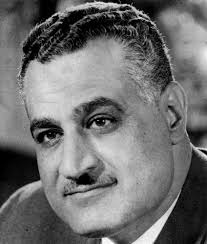 پس از این حادثه جمال عبدالناصر رییس جمهور مصر بر صفحه تلویزیون ظاهر شد  و طی بیاناتی که با بغض همراه بود و از این که فریب غربی ها را خورده است از ملت عرب پوزش خواست و سلاح کمریش را بیرون آورد تا خودکشی کند که ناگهان فیلمبردار تلویزیون خود را روی دست و سلاح او انداخت و مانع شد. با دیدن این صحنه هیجانی وصف ناپذیر  ملت عرب را فرا گرفت و همه در خیابان ها با صدای بلند گریه می کردند. و از آن روز بود که تمامی اعراب دانستند . غرب دوست آنان نیست و آنان در مقاصد استعماری خود هم پیمان هستند و مساله فلسطین تنها یک مساله  منطقه ای نیست بلکه غرب برای مقاصد بزرگتری این دولت را تاسیس کرده است.
جمال عبدالناصر
تا پیش از جنگ رسم اعراب و اسراییل که در ژوئن 1967 با توطئه غرب به شکست نظامی اعراب انجامید درونمایه  قصه های عرب بیشتر درباره ذات جامعه غرب بود و از عوامل خارجی که در ساختار جامعه عرب پس از باز شدن پای غربی ها به سرزمین های اسلامی عرب زبان تاثیری اساسی داشت تا حدی غافل بود باآنکه کوشش  در این زمینه به آرای سیاسیونی مانند سید جمال الدین اسد آبادی و محمد عبده محدود می شد.
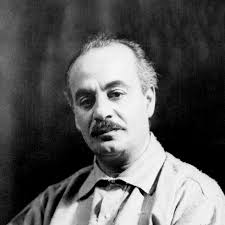 بنابراین نوک حمله قلم ها بیشتر به رویارویی با سنت ها و جامعه سنتی عرب بود، به طوری که کسانی مانند جبران خلیل جبران نویسنده توانای لبنانی، بر این باور بودند که تحولی بنیادی در ساختار جامعه و زندگی عرب و بله همه جهان لازم است تا بنیاد ظلم را بر کند و با آن ساختار زمینه ایجاد دیکتاتوری  و ستم از میان برود.
جبران خلیل جبران
این افکار ایدئالیستی در آثار منطوطی نویسنده رومانتیک مصری نیز نمود دارد نظریات اینان به گونه ای نبود که به جامعه عرب نوید انقلاب و  تحول بدهد بلکه به تصور تناقضات اجتماعی نوعی یاس را رواج می داد.
تناقضات اجتماعی
در این آثار به ویژه آثار جبران خلیل انسان گرایی افراطی عرفانی درون مایه اصلی آثار بود. غافل از این که چنین تفکری مخاطب را در پیدا کردن حالت انفعالی و پذیرفتن بیشتر کمک می کند تا پیدا کردن روحیه مبارزه و فعال، بنابراین می توان این ثار را نیز همانند  آثار پیشین نوعی اندرزگویی دانست اما مترقی تر  و زیباتر و غیر مستقیم  (بی آنکه مخاطب راه به جایی ببرد)
انسان گرایی افراطی عرفانی
به بیان دیگر تا پیش از جنگ ژوئن 1967 میان اعراب و اسراییل  کمتر اثری را در ادبیات دستانی عرب می توان یافت که گرایش رئالیستی داشته باشد. شکست ژوئن شوک و ضربه ای بود که جهان عرب را از اتاق بیهوشی خارج کرد و او توانست موقعیت خود را ارزیابی کند و  از حوزه مسائل جنسی و عاشقانه و عرفان سطحی و اجتماعیات بی خطر برهاند.
گرایش رئالیستی
محمد  المویلیحی (1920-1858)
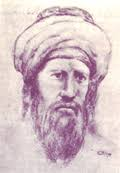 مویلیحی در قاهره زاده شد. پدرش از تاجران بزرگ عهد محمد علی پاشا بود مویلیحی از شاگرد سید جمال الدین اسدآبادی بود علاوه بر زبان عربی، زبان ترکی و فرانسوی را نیکو می دانست، دوران تحصیلات و جوانی اش را در مدارس طبقه اشراف مصرف گذراند چند سالی در ایتالیا و فرانسه زندگی کرد سپس به ترکیه رفت و در آنجا به تصحیح و چاپ کتبی مانند «الغفران» تالیف ابوالعلای معری اقدام کرد و در چند نشریه  از جمله «الاهرام» مطلب نوشت،
ابوالعلای معری
«قصه عیسی بن هشام» اثر مهم محمد المویلیحی قصه ای است که به تقلید از «مقامات» بدیع الزمان همدانی نوشته شده است. قهرمان بدیع الزمان در «مقدمات» او عیسی بن هشام نام دارد که در سفرشهایش با حیله و نیرنگ و سحر بیان و قصه گویی برای بزرگان کسب معاش می کند. بدیع الزمان هر یک از این حیله ها را یک «مقام» نام نهاده است.
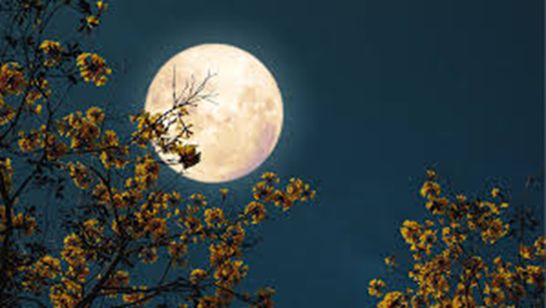 چهارچوب و طرح کلی قصه مویلیجی همانند «مقدمات» است او قهرمان داستانش را از نسل ماقبل نسل خود برگزیده است. شاید «قصه اصحاب کهف» الهام بخش او در این داستان بوده است. عیسی بن هشام همواره در سیر و سفر است و در یکی از شب های مهتابی که در مقبره ها به تفکر درباره مرگ و زندگی پرداخته است
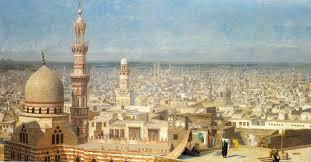 ناگهان می بیند که یکی از مردگان از درون گوری بیرون می آید میان او و عیسی بن هشام گفت و گویی صورت می گیرد او خودش را احمد پاشا منکیلی معرفی می کند که در سال 1850 درگذشته و از مبارزان و جهاد گران بوده است. راوی با احمد پاشا دوست می شود و او را با خود به قاهره  می برد.
قاهره قدیم
او با دیدن وضع و حال مردم متوجه می شود که ظاهر بسیار عوض شده و زندگی مردم به صورتی جدید (آمیزه ای از ظواهر سنتی گذشته و صورت جدید غربی) درآمده است در هر حال جهانی پر از عیوب اخلاقی و اجتماعی است مویلیحی در این قصه همه جوانب زندگی و جامعه اعراب را از تجار گرفته تا پلیس ها از مردم عادی به تصویر کشیده و مورد انتقاد قرار داده است.
عیوب اخلاقی و اجتماعی
عیسی بن هشام احمد پاشا منکیلی را پس از گشت و گذار در مصر به پاریس می برد تا جامعه متمدن غربی را نیز به او نشان دهد سپس با هم به مصر باز می گردند و منکیلی به این نتیجه می رسد که زندگی غربی صد در صد شر و پلیدی نیست و می تواند از ان کمک گرفت.
زندگی غربی صد در صد شر و پلیدی نیست و می تواند از ان کمک گرفت
قصه «عیسی بن هشام» المویلیحی را می توان با رمان انتقادی «سیاحتنامه ابراهیم بیک یا «بلای تعصب» نوشته حاجی زین العابدین مراغه ای نویسنده ایرانی – آذربایجانی همانند دانست
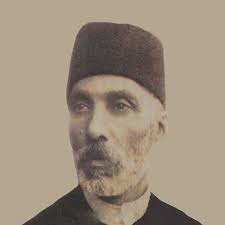 حاجی زین العابدین مراغه ای
آنچه قصه عیسی بن هشام را جذب می کند سبک دلنشین و نثر ساده و روان آن است که با توصیف های فراوان همراه است.
مصطفی لطفی المنفلوطی (1876-1924)
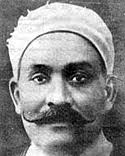 او در منفلوط مصر از خاندانی معروف و سرشناس زاده شد . در کودکی قرآن را فرا گرفت و برای ادامه تحصیلات به «الازهر» فرستاده شد در آن جا با محمد عبده انقلابی مشهور محشور بود.  سپس به نوشتن مقاله و قصه دست زد، با وطن پرستانی همچون سعد زغلول نیز همراه بود. اواخر عمر در کتابخانه مجلس مصر به کار مشغول شد و سال 1934 درگذشت.
مصطفی لطفی المنفلوطی
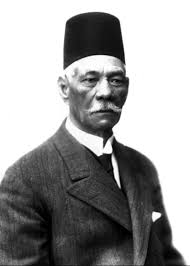 سعد زغلول
محمد  عبده
دو نکته عمده در آثار او می توان یافت. نخست این که ابزار بیان او ضعیف است و این بدان سبب است که او به زبان ادبیات آگاهی عمیقی ندارد از این رو در شکل ارائه دچار اشکال است، تا ان جا که ممکن است در آثارش خواننده گاهی دچار سوء تفاهم شود این کج فهمی خواننده به جهت خطا در تعبیر منفلوطی است که به قول معروف لفظ را در غیر ما وضع له قرار داده است.
منفلوطی در ظاهر و باطنش همچون قطعه ای موسیقی می نمود. او مردی خوش فکر، آراسته، متین، خوش ذوق و خوش اخلاق و خوش لباس بود. این ویژگی ها را در ترکیب آثارش نیز می توان یدد. او ادیبی مستعد و با بهره ذوقی فراوان ادبیات بود. وی بیش از آن که صنعت باشد، نویسنده ای طبیعی و ساده و در زمره نخستین کسانی است که داستان کوتاه را در مصر تجربه کرده اند.
داستان کوتاه
نکته دوم این که منفلوطی گرفتار ضعف فرهنگی است از آن جهت که در علوم مشرق زمین مطلع نبود و نیز با مغرب زمین و تمدن آن پیوند مستقیم نداشت در تفکرات اجتماعی تا حدی سطحی و ساده است و به سادگی درگیر دگرگونی و عدم ثبات می گردد.
با مغرب زمین و تمدن آن پیوند مستقیم نداشت
قصه های منفلوطی از جهت ارتباط اجزای قصه و عناصر آن قوی نیست آنچه او مشهور کرده نثر ادبی اوست که در حقیقت در رایج اوایل قرن بیستم در مصر بود. تم و درونمایه بیشتر قصه های او را غم ها و آلام اقشار فرو دست جامعه تشکیل می دهد. به طوری که می توان رگه های نارسیسیزم را در ادبیات او ریشه یابی کرد و علت این همه اندوه و غم را یافت او چنان خودشیفته است که حتی آثاری را که به عربی ترجمه می کند مسخ می کند و به دلخواه تغییر می دهد. به بیان دیگر در قصه او نوعی گریز از واقعیت وجود دارد که در پشت اشک های پنهان است با این حال اندیشه های انسان گرایانه منفلوطی و تلاش او برای ریشه یابی علل فجایع زندگی انسان (هر چند بسیار ابتدایی است) قابل تقدیر است.
از آثار مشهور اوست «العبرات» که مجموعه آثار برجسته اوست»النظرات» که مجموعه ای در سه قسمت است و دربردارنده مقالات سیاسی اجتماعی و ادبی او در مطبوعات است
قصه نویسی
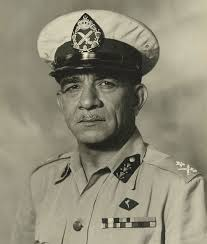 بی تردید انقلاب 1952 مصر توسط افسران میهن پرست مصری به رهبری ژنرال نجیب و سرهنگ جمال عبدالناصر مهم ترین رخداد سیاسی در جهان عرب است. این حادثه مبارک در همه شئون کشورهای عربی اثر گذاشت. 
ادبیات عرب پس از این زمان ادبیات رئالیستی و اجتماعی است، در این ادبیات که قصه در آن دوشادوش شعر در حرکت است، زندگی مردم عادی مانند کشاورزان پیشه ورزان کارگان و صنعتگران  موضوع اساسی را تشکیل می دهد و عواطف و احساسات این گروه های اجتماعی همواره در مد نظر اهل قلم است.
ژنرال نجیب
شکست اعراب از اسراییل در ژوئن 1967 آخرین و غافل ترین روشنفکران عرب را از خواب هزار و چند صد ساله  بیدار کرد. این شکست چنان که گفتم با نقشه قبلی و هماهنگی با اسراییل از سوی  امپریالیسم غرب طراحی شده بود و به روشنفکران غربزده عرب ثابت کرد که عرب منافع خود شرا بر همه چیز ترجیح می دهد و نظر متفکرانی چون رفاعه طهطاوی چندان درست نیست، طهطاوی می پئداشت با غربی شدن و تغییر دادن همه شئون زندگی اعراب می توان آنها را با اروپاییان هماهنگ کرد.
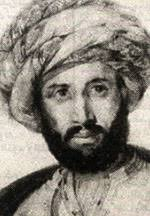 رفاعه طهطاوی
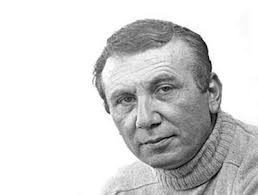 در هر حال این شکست که به قول نزار قبانی شاعر توانای عرب رسوایی بزرگ بود، به گمان من پیروزی عرب بود، زیرا اعراب دانستند که چشم امیدشان باید تنها به خود و همت خودشان و نیروی بنیان کن توده های وطنشان باشد.
اعراب دانستند که غرب صد در صد پشتیبان رژیم نژاد پرست اسراییل  است و زندان های هولناک شکنجه های قرون وسطایی و کشتار گروهی روستاییان (کفر قاسم و ...) و غصب سرمزنی های مردم فلسطین را تایید می کند.
نزار قبانی
این شکست چنان برای اعراب مهم بود که دریافتند مساله و عمق فاجعه چنان زیاد است که تنها به فلسطین محدود نمی شودبلکه شعار صهیونیسم که سرزمین سلطنت اسراییل از «نیل تا فرات» می داند، شوخی نیست زیرا رسانه های غربی پس از جنگ ژوئن 1967 تنها هفت دهم درصد به نفع اعراب و مابقی به سود اسرایی و آمریکا بود و اعراب را تجاوزگر جلوه می داد. اسراییل بعد ها با اسودگی خیال به تجاوز خود به سرزمین های عربی ادامه داد و قربانگاه دوم اسراییل در جنوب لبنان افتتاح شد و از 1975 به بعد این تراژدی هولناک همچنان ادامه دارد.
سال ها پیش در روزنامه عربی «السیاسه» (شاید سال 1996) خواندم که پروفسور شاحاک نویسنده اسراییلی کتابی تحت عنوان «دیانت و تاریخ یهود» درباره تاریخ سه هزار ساله اسراییل نوشته است. این کتاب به عربی ترجمه شده است و پروفسور ادوارد سعید نیز مقدمه ای بر ان نوشته است.
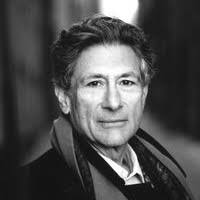 او در این مقدمه به معرفی دقیق شاحاک می پردازد و می گوید: شاحاک بازنشسته شیمی دانشگاه عبری قدس است. شاحاک یکی از شایسته ترین اگاهان سیاسی و اجتماعی مسائل خاورماینه عربی است او در نظریات خود بسیار روشن و با شجاعت کامل با آرای نژاد پرستانه صهیونست ها به مخالف برخاسته است و در میان فلسطینیان جایگاه ویژه ای دارد. 
بدین ترتیب قصه نویسان عرب را در این برهه یایس و ننگ و اندوه فرا گرفت اگر چه این دوره خود طلیعه بیداری حقیقی آنان بود
ادوارد سعید
در عربی سخن مشهوری است که می گوید شعر عرب در عراق متولد می شود و در مصر می میرد و رمان و نثر عرب در مصر متولد می شود و در عراق می میرد. 
ای سخن چندان بی راه نیست. ما  نیز بر مبنای پژوهش های نقد ادبی بر این باوریم که اکنون بزرگترین شاعران عرب عراقی اند و بزرگترین قصه نویسان عرب از وادی نیل برخاسته اند. بنابراین اگر در این پژوهش  کوتاه تاکید بیشتری بر مصری ها است، بدان جهت است که مصری ها در ادبیات داستانی معاصر بیش از سایر اعراب جهانی شده اند. 
این بدان معنا نیست که در مناطق دیگر «وطن العربی» ادبیات داستانی وجود ندارد  بلکه شهرت آنان در حدی نیست که در ردیف نویسندگان جهانی عرب قرار گیرند. با این حال کوشش های انان در عبور از سنت گرایی به مدرنیسم قابل تقدیر است.
شاید نخستین داستان نویسی به سبک نو عراق را در کارهای محمود احمد السید (1903-1937) بتوان دید. نخستین رمان او که از دیدگاه تکنیکی قابل توجه است. «در راه ازدواج» نام دارد و محصول 1921 است. السید در سال بعد 1922 در رمان دیگر به نام های «سرنوشت ضعیفان» و «بدبختی ها» منتشر کرد. 
یکی از کارهای قابل توجه محمود احمد السید «جلال خالد» است که در 1928 نوشته شده است. واقعیت این است که رمان عراقی تا دهه 1960 نتوانست حضوری نیرومند در گستره رمان عرب داشته باشد.
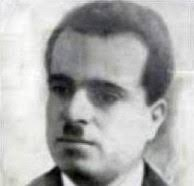 محمود احمد السید
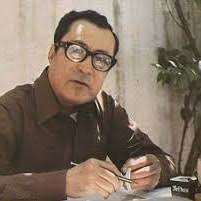 رمان نخست «نخل و همسایه ها»  1966 و «پنج صدا»  1967 نام داشت. در حقیقت با این دو اثر که نوشته غایب طعمه فرمان بود. رمان واقعی در عراق زاده می شود. این نویسنده مبتکر با آثار دیگرش به نام های «زایمان» 1974 و قربانی 1975 او سایه ای بر پنجره 1979 مجموعه ای نیکو از ادبیات داستانی مدرن عراق را ارائه کرد.
غایب طعمه فرمان
در میان داستان نویس عراق پس از دهه 1960 به چهره هایی برمی خوریم که هر چند شهرت آنان محدود است اما در مجموع از شاخص های عراق به شمار می روند. این گروه که بیشتر در دهه 1960 و پس از آن دست به نوشتن زدند موج های جدیدی در ادبیات داستانی عراق ایجاد کردند، مانند همه در نیمروز 1968 اثر برهان الخطبی « دو مرد بر نردبان 1968  اثر منیر مراد «مردان در سکوت اشک می ریزند» 1969 اثر عبدالمجید لطفی
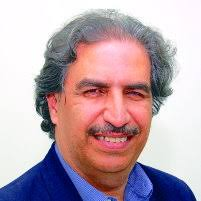 در حاشیه خلق فارس در حقیقت قصه نویسی مدرن مدت ها درگیر این مساله بود که آیا هنر برای هنر سهم است یا هنر برای جامعه؟ به بیان دیگر هنر هدفمند؟ 
در مجموعه قصه رویاها اثر رقیه حمود الشیب ما نوعی احساسات ابتدایی را در برخورد با تاریخ در می یابیم. 
بازگشت صلاح الدین ، کتابی از عبدالقادر عقیل نویسنده بحرینی است که به نوعی ویژه نگرشی جدید به تاریخ دارد. 
تجربه عبدالقادر عقیل، بابی تازه  در ادبیات داستانی عرب حوزه خلیج فارس گشود و آن روی آوردن روشنفکران و نویسندگان به میراث فرهنگی و قومی به طور اخص و اعراب به طور عام بود از ان جمله اند:
عبدالقادر عقیل
خانم فوزیه رشید نویسنده بحرینی نویسنده «مرایا لاظل و الفرح» (آینه های سایه و شادی)
محمد العجمی نویسنده کتاب «الارصفه المهجور» (پیاده روهای پرت)
به بیان دیگر نویسندگان حاشیه خلیج فارس همچون نویسندگان عصر قاجار و پهلوی اول درایران، به رمان ها و داستان های تاریخی روی آورند. 
درکشور کویت نیز کسانی را می یابیم که تجربه هایی قابل توجه  را آغاز کرده اند و امید است که در آینده بتوان از آنان کارهای پخته تری خواند. مانند: خانم ثریا القصمی از کارهای خوب ثریا مجموعه قصه «رحیل الوافذ» (کوچ پنجره ها) است که صرف نظر از ضعف های تکنیکی، اثری قابل توجه است.
باید توجه داشت که با حرکت پویای داستان نویسی جدید اکنون در این مناطق نام هایی را یم توان یافت که به سادگی نمی توان از کنارشان گذشت زیرا آنان را شاید بتوان امیدهای آینده داستانی در حوزه عربی خلیج فارس دانست. 
در حقیقت این آثار قدم های نخست و به بیان بهتر سیاه مشق هایی بیش نیست، اما در میان برخی نویسندگان سایر مناطق عرب، افرادی قابل توجه و مشهور را می توان یافت. از این جمله اند: وزیر مختار یمن در کویت، زید مطیع دماج، که از قصه نویسان مشهور یمن است.
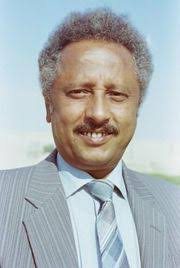 زید مطیع دماج
همچنین الطیب صالح نویسنده و ژورنالیست پرکار سودانی تقریبا ماهی نیست که من در نشریات عرب مطلبی ادبی و فرهنگی از طیب صالح نخواهنم افزون بر این در یکی از مجلات عرب (Comnistu) است و هر شماره صفحه مخصوص به خود دارد. از کارها خوب او مجموعه قصه « ضو البیت» (خانه را روشن کن) است که در 1971 نوشته شده است. همچنین عبدالحمید بن حدوقه رمان نویس الجزایری که اخیرا درگذشت نیز در اشعار ایشانند و نیز فاضل  السباعی، داستان نویس مشهور سوری قصه های کوتاهش مشهور است. از جمله مجموعه خندیدن در روزگار دشخوار، که از کارهای خوب این نویسنده است که در سال 1983 منتشر شد.
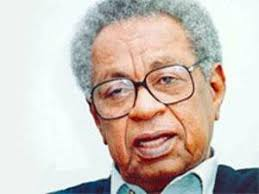 الطیب صالح
نجیب محفوظ در سال 1971 در یکی از محلات قاهره زاده شد و در اوت 2006 درگذشت. در حقیقت رمن بازی تقدیر عبث الاقتدار که در سال 1939 به وسیله نجیب محفوظ منتشر می شد نویدی بود که روزگاری خواهد رسید که این نویسنده که با شعارهای تند، کارش را آغاز کرده است به اندیشه های ملایم اما عمیق رئالیستی دست خواهد یافت و سوسیالیسم را در حقیقت در ژرف ساخت کارش قرار  خواهد داد.
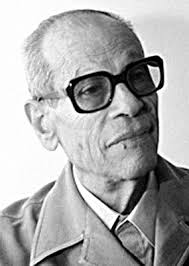 نجیب محفوظ که از سال 1961 به سوی فکر و فلسفه گراییده بود همچنان به راهش ادامه داد. او شکل توصیفی قصه را رها کرد و زبانش را به گونه ای قرار داد که در خلال آن مشکلات  فکری را مطرح کند و در آثاری مانند «حکایه بلابدایه و لا نهایه (داستان بی سر و ته) و نیز «حاره العشاق(کوی دلدادگان) و امثال آن، جدال میان علم و دین و تناقض میان واقعیت انقلاب مصر و آنچه را که شعار داده می شد، مطرح می کند.
نجیب محفوظ
او در سال 1988 برنده جایزه ادبی نوبل شد. درباره او می توان گفت که آثارش آیینه ای برای جامعه مصر است می توان در آثار او تاریخ جامعه مصر را از دوران اقتدار از جمال عبدالناصر تا شکست 1967 به خوبی دید.
تریلوژی (Trillogy) نجیب محفوظ با نام های بین القصرین، قصر الشوق و السکریه که هر سه نام محله هایی از شهر قاهره است، آخرین نقادان غرب و شرق را قان کرد که اعراب اینک نبوغ شعری خود را درحوزه ادبیات داستانی نیز آزموده اند و از این آزمون پیروز به درآمده اند. نجیب محفوظ در آثارش ما را در کوچه پسکوچه های قاهره می گرداند. در حالی که عنصر زمان به عنوان یک شخصیت جاندار وجود دارد و نقشی قوی بازی می کند. چهره زمان ممکن است کوچه ای باریک یا محله قدیمی باشد که بی ان که بمیرد قانونی برای حادثه ها و مکانی برای دور و تسلسل باطل و همیشگی است.
بین القصرین، قصر الشوق و السکریه
در مجموع باید گفت که نجیب محفوظ نویسنده ای است که در شکل خاص متافیزیکی یا فلسفی ندارد از این رو برای جامعه عرب و بافت اجتماعی خاص آن تهدیدی به حساب نمی آید و می تواند در کنار رژیم های ارتجاعی عرب به کارش ادامه  دهد. به بیان دیگر  او مورخ ادبی است زیرا کوشش دارد میان تناقضات اجتماعی نوعی توازن برقرار سازد و به مخاطب القا کند که جامعه با ان شمول و گستردگی خود ناچار باید این تناقضات را داشته باشد. شاید همین اندیشه اوست که ما چهره ای واضح از فلسطین در آثار او نمی بینیم
کوشش دارد میان تناقضات اجتماعی نوعی توازن برقرار سازد
رمن «بچه های محله ما» از رمان های او است که با وجود قوی بودن، نقادان ان را نوعی کفرگویی تلقی کردند و باعث شد تا چهره او خدشه دار شود. همچنین چون صلح انور السادات را با اسراییل  در کمپ دیوید پذیرقت اعراب نسبت به آثار او نظر خوبی نداشتند و حتی نشر اثارش در برخی کشورهای  غرب ممنوع بود اما پس از برنده شدن جایزه نوبل این ممنوعیت برطرف گردید. 
از آثار اوست «خان الخلیلی (محله ای در قاهره) 1946 ، ارفاق المدق (کوچه مدق)، 1927 ، ثرثره فوق النبیل « (وراجی بر روی رود نیل) 1947 «التنظیم السری (سازمان مخفی) 1985
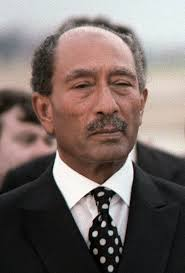 انور سادات
احسان عبدالقدوس (1919-1990)
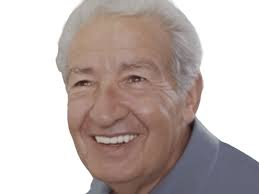 عبدالقدوس از نویسندگان بزرگ مصر است پدرش موسس محله مشهور «روز الیوسف» بود. احسان کودکی با نویسندگی و روزنامه نگاری آشنا بود. روزنامه نگاری باعث شده بود که وی بیش از هر نوسینده دیگری به مفاسد اجتماعی و سیاسی روزگار ملک فاروق و خاندان او توجه داشته باشد و مقالاتی بر ضد او بنویسد. احسان عبدالقدوس سرانجام سردبیر مجله «روز الیوسف» اند و همچنان تا پایان عمر نویسنده ای متعهد و اجتماعی باقی ماند. او را می توان یکی از نویسندگان رئالیست عرب به ویژه رئالیسم انتقادی دانست. آثار او ساده و روشن است طرح های ساده او در داستان هایش به راحتی مخاطب را با عمق مفاسد اجتماعی آشنا می کند.
احسان عبدالقدوس
او با خزیدن به درون اعراب مشکلات و معضلات اجتماعی را با الگوسازی به خوبی پی جویی می کند. این رئالیسم را یم توان در قصه های کوتاهی مانند «البطل» (قهرمان) به خوبی دید. در این داستان چهره رزمنده ای را نشان می دهد که بدون هر گونه شعار و خودنمایی به جنگ با انگلیسی ها به تنگه سوئز می رود و در ان جا می جنگد سپس مجروح می شود و بی آنکه در پی نام خودش در فهرست قهرمانان جنگ باشد به دهکده اش بر می گردد زیرا او مرد عمل است و مانند دیگران فقط حرف نمی زند.
احسان عبدالقدوس مدتی زندانی شد و پس از زندان کنج عزلت گزید و به نوشتن روی آورد. بیشتر رمان های او به صورت فیلم سینمایی و سریال تلویزیونی درامده است مانند،
با این خالی (الوساده حالیه)
من نمی خوابم (انا لا انام)
چیزی درون سینه ام (شی فی صدری)
عینک دودی(النظاره السوداء)
در خانه ما مردی هست (فی بیننا رجل)
راه بن بست (الطریق المسدود)
عقل من کو (ابن عقلی)
از رمان های مشهور او رمان دو جلدی شی فی صدری (چیزی درون سینه ام) است من چند سال پیش مقدمه احسان را بر این رمان به فارسی برگردانم و به چاپ رساندم در این جا بد نیست قسمت هایی از حرف هایی او را بشنویم: 
«...روزی از خود پرسیدم آیا ممکن است سرمایه دار خوشبخت باشد؟ و پیش از این که پاسخ دهم، پرسشی دیگر را از خودم جویا جویا شدم. سرمایه داری چیست؟ اساس تفکر سرمایه داری چیست؟ و این گونه پاسخ دادن سرمایه داری عبارت از آزادی فردی است...
این درست است زیرا اساس تفکر سرمایه داری آزادی فردی است و از دیدگاه سرمایه داری افراد هرگز با هم برابر نیستند و ممکن نیست که چون دندانه های شانه در یک ردیف قرار گیرند. افراد در قوای عقلی، بدنی، خلقی، عصبی و غیره متفاوتند. یک نفر نبوغ دارد. دیگری فردی عادی است خطا است اگر یک نابغه را وادار کنیم تا در همان حد فرد عای زندگی کند بلکه لازم است به او آزادی را بدهیم تا به نبوغش ادامه دهد. 
شخصی که از نبوغ برخوردار است، می تواند از این ویژگی به نفع خود سود جوید و ثروتمند شد بدون شک جامعه نیز از این نبوغ بهره می برد در مورد صاحب شرکت بزرگ تجاری که خود میلیون ها ثروت به دست می آورد این تنها او نیست که کسب ثروت کرده بلکه صدها کارگر، کارمند و مصرف کننده با او بهره مند می شوند.
اما سوال این است که این آزادی فردی تا کجا ادامه دارد؟
آزادی مطلق فردی حتی در کشورهای سرمایه داری هم وجود ندارد در این کشورها قوانین برای مالیات و کارگران و منع احتکار و ... وجود دارد که همه این قوانین آزادی های فردی را محدود می کند و بهره کشی فرد را از فرد به وسیله نبوغش می کاهد. همچنان که قانون تجاوز و تعدی  بدون علت مرد قوی بنیه و نیرومند از نظر جسمی را به شخ ضعیف ممنوع می کند. بنابراین قانون می کوشد که همچنین فرد با نبوغ و یا استعداد را نگذارد تا با استفاده از مزیت فکری و نبوغ خویش به حقوق ابلهان و یا دست کم اشخاصی که از نظر استعداد و نبوغ از او پایین ترند، تجاوز کنند. 
اما...
بی تردید نوابغ – یا صاحبان سرمایه های بزرگ- در کشورهای سرمایه داری، مصالح و اهداف و آداب و سنن خود را گرد می آورند و سرمایه ها را پسرها از پدرها به ارث می برند و به صورت طبقه اجتماعی خاصی در می آیند تا ان جا که به مثابه ملتی دیگر در دل ملت می گردند. به حکم قدرت و مصالح این طبقه و برندگی سلاحی که راه خود را با ان باز می کنند، قادرند بر دولت مسلط شوند دولت با تمام تجهیزاتش به عنوان قدرت قانونی پارلمانی.
این طبقه چون بر دولت غلبه کردن بر قانون نیز مسلط می شوند. بنابراین قانون ضعیف تر از این طبقه می گردد. در نتیجه با سلطه ای که بر مدارس دانشگاه ها، رادیو، تلویزیون  و سایر رسانه های گروهی پیدا می کنند، کل جامعه را در سیطره خود قرار می دهند.
بنابراین نظریه آزادی فردی از میان می رود، زیرا آن چه به وجود می آید آزادی فردی نیست بلکه آزادی طبقاتی است آزادی طبقه ای  واحد که سرمایه ها و استعداد ها را در احتکار خود دارد لذا اگر به فرض روزی فردی نابغه خارج از این طبقه پیدا شود و بکوشد که با نبوغ خود روزی ثروتمند گردد. همه درها را به روی خود بسته خواهد دید. زیرا این طقبه ای که نبوغ را در احتکار و انحصار خود گرفته، سخت در این اندیشه است که از ورود شخصی جدید در طبقه خود ممکانعت کند تا سودها و منافع شخصی دیگر در این طبقه نقصان نیابد...
نظریه آزادی فردی
با این مقدمات است که نظریه سرمایه داری به نظریه احتکاری و انحصار طلبی و استعماری بدل می شود بنابراین هدف بسیاری از انقلاب های جهان پایان دادن و ابطال سرمایه داری به عنوان  مرامی که آزادی فردی را نابود می کند و  توان آنان را ازمیان می برد نیست، بلکه هدف آنان رهایی از سیطره طبقه سرمایه دار بر نظام حکومتی است و در نتیجه پایان دادن به احتکار و استعمار این طبقه است...»
پایان دادن و ابطال سرمایه داری
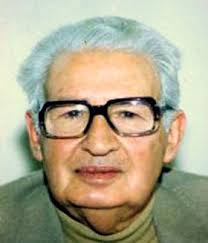 سپس احسان عبدالقدوس در رمانش رنج محتکران و استعمارگران را به تصویر می کشد و معتقد می شود که سعادت و شادی انسان ها امری جمعی است و برای انسان جدا از سایر انسان ها چیزی به نام سعادت و شادی وجود ندارد.
احسان عبدالقدوس
یوسف ادریس
دکتر یوسف ادریس همانند آنتوان چخوف پزشکی بود که نویسنده ای مشهور شد اندیشه او در معالجه مفاسد اجتماعی همانند حرفه پزشکی او دقیق است. او کسی است که داستان کوتاه معاصر عرب را به بالاترین درجه خود ارتقا داد . در آثارش همواره با بدی درگیر است و در مقایسه با نجیب محفوظ باید گفت که رئالیسم یوسف ادریس کوبنده و نو است و او پیش از هر چیز به ریشه های مسایل انسانی و افکار فلسفی  انسان می پردازد و در برابر تنهایی و دلتنگی انسان به دفاع از او بر می خیزد.
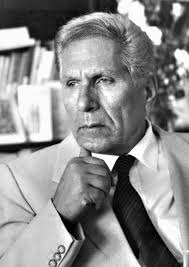 یوسف ادریس
آدم های قصه هایش آدم هایی ساده هستند که او به کمک آنان مفاسد اجتماعی و سیاسی را عریان می کند و مطابق با حرفه خود (طبابت) در پی کشف و تشخیص و درمان بیماریها و آفات انسانی و اجتماعی است طنز او آمیزه ای از خنده و اشک امید و یاس ، آرزو و فاجعه است.
یکی از موضوعات مهمی که او پس از بیماری قلب و جراحی روی دریچه قلبش به ان می پرداز، مرگ است. او می گوید: «مرگ، چنان که مردم می پندارند ترسناک نیست من آن را از نزدیک شناخته ام، در مرگ وحشتی پنهان نیافتم بلکه محبت و مهربانی دیدم ترس حقیقی این است که عمری با ترس از مرگ زندگی کنیم و توان خود را در برابر زندگی حقیقی ببازیم»
یوسف ادریس 250 داستان کوتاه 10 رمان بلند و 9 نمایشنامه و چندین مقاله از خود به یادگار گذاشته است از آثار مهم اوست: «شب داستان»، «حادثه شرف» ، «پایان دنیا»، «سرباز سیاه» و «خامه ای از گوشت»
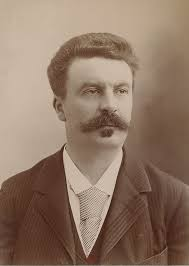 یوسف ادریس با تمام وجود در سیاست غرق شده بود تا ان جا که در پادگانی فداییان را برای مبارزه با انگلیس تعلیم می داد و در همین جا بود که نخستین داستانش «رودخانه و سرود غریبانه» را نوشت  او از هر گونه  رکود و خمود بیزار بود و همواره مردم را به حرکت تشویق می کرد او را بی گمان باید سرامد و قله قصه نویسی معاصر عرب دانست برخی از نقادان او را در سطح چخوف و موپاسان قرار داده اند.
گی دو موپاسان
اما از آن جا که در جناح چپ و رودرروی غرب ایستاده بود: با ان که سه بار نامزد دریافت نوبل شد، نتوانست این جایزه را از ان خود کند زیرا ادریس سال ها پیش از آن که نجیب محفوظ برنده شود، کمیته جایزه نوبل را به عدم صداقت در رای دادن متهم کرده بود.
پایان سخن این که یوسف ادریس در همه جوانب ادب وارد و در همه جا از دیدگاه های والای خویش دفاع کرد. تاکنون ده ها رساله فوق لیسانس و دکترا درباره آثار او و تاثیر آن در جنبش ادبی معاصر عرب دفاع شده است. 
متاسفانه اکنون که سال ها از مرگ  او گذشته است. عمدا او را از حافظه ادبی ژورنالیسم مصر حذف کرده اند و همه ادبیات مصر، نجیب محفوظ شده است. من در این باره در «مجله ادبیات معاصر» (شماره نهم و دهم) به تفصیل سخن گفته ام.
حافظه ادبی ژورنالیسم مصر
یوسف السیاعی(1917-1978)
یکی از نویسندگان پر کار مصر یوسف السیاعی بود که در سال 1978 ترور شد او در مدرسه نظام تحصیل کرده بود شاید بتوان ترور او را مربوط به دیدگاه صلح طلب او در برابر اسراییل دانست. او از کسانی بود که هم پیش از شکست 1967 و هم پس از آن نویسنده ای مشهور بود. نخستین قصه اش «تبت یدا ابی لهب» نام داشت که در سال 1933 منتشر شد. السباعی، سردبیری چند محله از جمله «الثقافه»ف «المصور»، «آخر ساعه» و ... را به عهده داشت. لازم به توضیح است که همه این محلات دست راستی و طرفدار سیاست افرادی مانند انور سادات هستند. از کشور شوروی سابق جایزه صلح لنین دریافت کرد و نیز چندین جایزه داخلی را ربود.
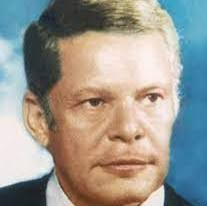 یوسف السیاعی
از جمله آثار اوست:
داستن کوتاه :»دوازده زن» ، «دوازده مرد»،» نجوای رهگذر» ، «شب ها و اشک ها» 
- نمایشنامه ها، «آن سوی برده» ، «انجمن قاتلین همسران»، «قوی تر از زمان»
- زمان بلند، «نایب عزراییل» « ارض النفاق» ، اشک ها، خشک شد» ، «ما خار نمی کاریم»
در مجموع می توان یوسف السیاعی را نویسنده ای دانست که در آثارش به نوعی نقد اجتماعی می پردازد ما در داستان «ارض النفاق» جدال میان ارزش های گوناگون اجتماعی را به خوبی می بینیم او در این اثر و مانند ان فئودالیسم قدیم را می کوبد که جامعه را از رشد و نمو باز می دارد. ارض النفاق (سرزمین نفاق) در سال 1384 به فارسی ترجمه شده است.
نوعی نقد اجتماعی
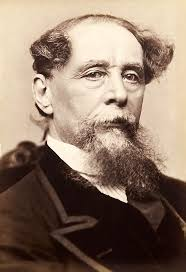 زمان در آثار السباعی همانند نجیب محفوظ، حضوری جدی و قاطع دارد. شاید بتوان السباعی را از این نظر به چارلز دیکنز شبیه دانست، زیرا در آثار دیگر هم زمان همراه با شخصیت های فراوان به صورت مجموعه هایی متراکم از انسان ها و مکان ها و عادات، متجلی می گردد. شخصیت انسان مصری در آثار او هر چند به قدرت نجیب محفوظ ترسیم شده است اما قابل توجه است ، السباعی  مصر و قداست این سرزمین را با نماد رودخانه نشان می دهد.
چارلز دیکنز
طه حسین ادیب و نویسنده بزرگ مصر می گوید، یوسف السباعی همانند من رود نی را به عنوان شخصیت مصر گرفته است و ان را سرچشمه خیر وبرکت برای این سرزمین می داند.»
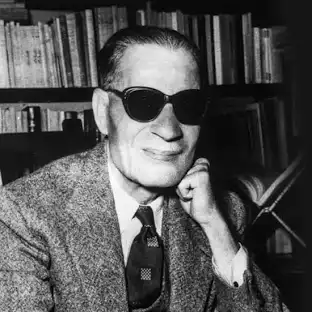 طه حسین
برای من آثار یوسف السباعی از آن جهت جالب توجه است که او با تفکر و ذهنیت یک نظامی که طبعا باید تابع دستورهای خشک و بی چون و چرای مافوق باشد، به ئنوشت آن هم از همه نوع دست زده است برایم جالب است که السباعی ر آثارش با عمق فراوان تراژدی شعور اجتماعی را به تصویر کشیده است همچنین خشونت یک افسر ارتش با نرمش او در نویسندگی قابل توجه است. البته گاهی ورود او به تفاصیل روزمره زندگی آثارش را تا حد تحلیل های جزیی و غیر عمیق پایین می آورد.
به  هر حال یوسف السباعی از ان گروه نویسندگانی است که نقادان به او بی مهری کرده اند و سبب این بی مهری نیز گرایش های نادرست خود اوست . سرنوشت السباعی می تواند عبرتی باشد برای کسانی که به راحتی خود را به قدرت های حاکم نزدیک می کنند و به عواقب آن نمی اندیشمند و هم خود و هم هنر خود را ضایع می کنند.
غاده السمان
غاده السمان را نخست از طریق اشعارش شناختم پس از مکاتبه با او با آثار دیگرش آشنا شدم از جمله رمان هایی که برایم فرستاد رمان جالب «کوابیس بیروت» (کابوس های بیروت) بود. این رمان به روشن ترین صورت حوادث و فجایع بیروت را پس از 1975 نشان می دهد و برای ما ایرانی ها که جنگ تحمیلی را با فجایع ان از سوی دشمن تجربه کرده ایم بسیار قابل لمس است. از این شاعره و نویسنده بزرگ و معاصر سوریه، زگیده ای از اشعارش را تحت عنوان «در بند کردن رنگین کمان» به فارسی ترجمه و منشتر کرده ام و اکنون به ترجمه دفتر دیگری از اشعار او مشغولم که قررا است به وسیله «انتشارات چشمه» منشتر شود.
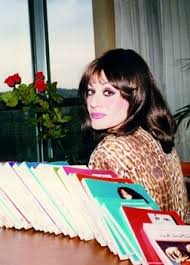 خانم غاده السمان در سال 1942 در دمشق زاده شد از تحصیلاتش را تا گرفتن دکتری ادبیات انگلیسی ادامه داد. مدت ها استاد دیدار گر در دانشگاه دمشق بود و پس از حوادث بیروت به پاریس مهاجرت کرده و اکنون سال ها است که با همسرش آقای دکتر داعوق در ان جا زندگی می کند. در مجله «الحوادث» به طور پیوسته صفحه ای خاص را تحت عنوان «لحظات رهایی» می نیوسد که مورد توجه خوانندگان عرب است.
غاده السمان
از مجموعه های شعری اوست «اعلنت علیک الحب»، «اشهد عکس الریح»، «الحب من الورید الی الورید» رسائل «الحنین الی الیاسمین» که آخرین کار شعری او است که در سال 1997 برایم فرستاده است.
از آثار داستانی او است، «رحیل العرافی، القدیمه»، «کوابیس بیروت»، «ختم الذاکره بالسمع الاحمر» ، بیروت 75»
آثار غاده السمان اکثر زبان های زنده جهان ترجمه شده است یکی از مترجمین آثارش به المانی پسر هاینریش بل، نویسنده  بزرگ آلمانی است. 
استاد دکتر غالی شکری نویسنده، نقاد و متفکر معاصر عرب  کتابی تحت عنوان «غاده السمان بلا اجنحه»، درباره او و آثارش نوشته است و چکیده اش این است که اگر نجیب محفوظ را رمان نویس بزرگ کلاسیک عرب می دانیم بی تردید غاده السمان نخستین و بزرگترین رمان نویس نسل جدید عرب است.
بزرگانی مانند شهید غسان کنعانی داستان نویس فلسطینی محمد مهدی الجواهری شاعر پرتوان عراقی، یوسف ادریس نویسنده فقیر مصری، پرفسور ولادیمیر شاگال مستشرق و مترجم روسی آثار غاده السمان را تحسین و تاکید کرده اند و او را برای ادبیات عرب و جهان غنیمتی می دانند. ادبیات او اوج ادبیات زنده دانسته شده است.
غاده السمان با بینشی عمیق و آگاهی درست از جهان عرب و مسائل آن به ویژه آنچه بر زنان این سرزمین گسترده می گذرد با ما سخن می گوید بیانش همانند نویسنده ای نیست که از بیرون به مسائل نگاه می کند. بلکه او خود از درون زخم کهنه عربیت سخن می گوید  چوبان  زمی زنده و پر خون که هرگز خشک نمی شود و نمی بندد.
بینشی عمیق و آگاهی درست از جهان عرب
سیر اندیشه و حرکت ادبی به خوبی در آثار او دیده می شود و به خواننده چنین القا می شود که با نویسنده ای روشنفکر در معنای دقیق کلمه رو به رو است. بذر این حرکت و پویایی در رمان «رحیل مرافی، لقدیمه» (کوچ بندرهای قدیمی) آغاز می شود و در رمان  بیروت 75 ، ما را به یاد 1984 نوشته جرج اورول می اندازد واژه واژه او قابل تعمق و توجه است. به بیان دیگر می توانم بگویم که غاده السمان ادبیات زاده ندارد.
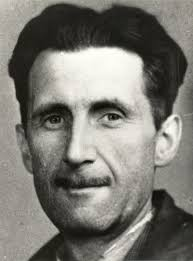 جورج اورول
میرال الطحاوی
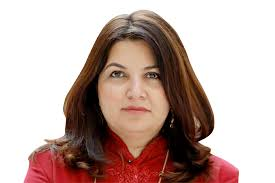 خانم دکتر میرال الطحاوی از نویسندگان نسل جدید مصر است او در شرق وادی نیل زاده شد. برخی از نقادان عرب، میرال الطحاوی را روشن ترین صدای ادبی در میان نویسندگان نسل دهه نود می دانند. نخستین داستانش الخباء (خیمه) که در سال 1996 منشتر شد. بهترین رمان آن سال در مصر دانسته شد. دو رمان بعدی او الباذنجانه الزرقاء (بادمجان آبی) و نقرات االظباء (ضربه های آهوان) که هر دو در سال 1998 منشتر شد  او را به عنوان یکی از رمان نویس مطرح مصر معرفی کرد. رمان های میرال الطحاوی به اکثر زبان های اروپایی ترجمه شده است. حال و هوای رمان هایش غالبا مثل بادیه مصر پاک و بدوی است زیرا خود نویسنده از قبایل بادیه نشینمصری است.
میرال الطحاوی
میرال الطحاوی نویسنده ای شجاع است که دیدگاه های انقلابی دارد. او در مصاحبه هایش گفته است که جایزه نوبل که به نجیب محفوظ اعطا شد جایزه ای صد در صد سیاسی بود زیرا نجیب محفوظ اسراییل را به رسمیت شناخت. او معتقد است که آن دسته از نویسندگان و روشنفکران عرب که مورد احترام عمیق غرب قرار می گیرند. به بهای مسامحه و کنار امدن با اسراییل است. 
نکته جالبی که من هم با الطحاوی هم عقیده هستم این است که می گوید غرب می خواهد ما با شرایط او بنویسیم
از قصه نویسان فلسطین
تردیدی نیست که حوادث سال 1967 همچون زلزله ای بود که چشم ها را به واقعیتی جدید باز کرد و آن طمع صهیونیسم به تمامی سرزمین های عربی بود، که به دنبال آن ماهیت سازمان های خبری غربی- که اکثر  در دست روزنامه نگاران و خبرنگاران صهیونیستی است برای اعراب فاش شد و انان دانستند که در صحنه تنها هستند. از این رو رزمندگان فلسطینی و طرفداران انان همزمان با مبارزه مسلحانه، مبارزه فرهنگی را نیز آغاز کردند.
رژیم اشغالگر اسراییل  که جنگ فرهنگی اعراب را درکرده بود. لبه تیز تیغ شکنجه و کشتارش را متوجه شعر و نویسندگان فلسطین کرد. آنان را از مدرسه ها راند و  مانع ادامه تحصیل و تدریس فلسطینیان شد. با این حال آنان لحظه ای مبارزه دست نکشیدند و نوشتند و نوشتند و قلم را به مسلسلی پر توان تر از هر سلاحی بدل کردند. 
نخستین عکس العمل فلسطینیان در برار فشارهای اسراییلی بر نوار غربی فلسطین، در مجموعه داستان «مقهی الباشوره» (قهوه خانه باشوره) اثر خلیل السواحری دیده می شود. در این مجموعه قهرمان یکی از قصه ها به نام «عطا ابو جلد» که کارگر ساده ای است، پس از اشغال  بیت المقدس به ان جا می رود و برای نخستین بار خودش را در قدس شریف، غریب احساس می کند. این درک و احساس سنگین غربت و استیصال چنان دردناک است که خواننده بی اختیار از سر اندوه و غیظ اشک می ریزد.
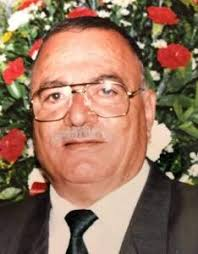 همچنین جمال بنوره  در «حکایه جدی» (داستان پدربزرگم) و «الشی المفقود)، شکنجه ها و رفتار وحشیانه صهیونست ها را با دانش آموزان و زنان بی دفاع به تصویر می کشد. این اعمال دد منشانه چنان حساب شده بر مردم بی گناه فلسطین روا داشته می شود که حتی رییس سازمان دفاع از حقوق بشر اسراییل، رژیم اسراییل را رسما نژاد پرست اعلام می کند.
جمال بنوره
در حقیقت تم اساسی بیشتر قصه های فلسطینی را بعد از اشغال اسراییل، مساله اشغال و غصب سرزمین فلسطین و مقاومت تشکیل می دهد. 
شخصیت هایی که در این قصه ها ارائه می شود اکثرا به سوی رئالیسم انتقادی در حرکتند، اینان جنبه انفعالی را رها کرده و به صورت شخصیت هایی عمل کننده در آمده اند که به پیروزی خود و شکست دشمن ایمان کامل دارند. سبک بیان نویسندگان ساده و به زبان مردم فرودست و مستضعف نزدیک است اما بسیاری از نویسندگان از رمز و استعاره نیز سود می جویند تا گرفتار ضربه سانسور نشوند.
شخصیت هایی عمل کننده
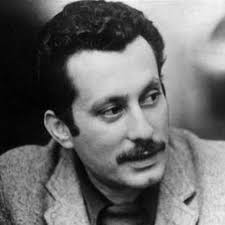 برخی از مشهورترین نویسندگان فلسطینی عبارتند از: 
خالد الجبور «به دست آوردن یک گرده نان کامل» 
زکی درویش: «سگ ها»
حنا ابراهیم «بوی خوش وطن» 
غسان کنفانی: «ام سعد»، «عائد الی حیفا» (که فیلم آن به نام «بازمانده» ساخته سیف الله داد از تلویزیون ایران پخش شد)
غسان کنفانی
جبرا ابراهیم جبرا
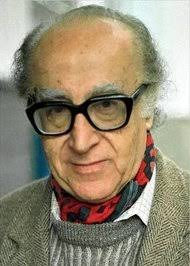 یکی از شاعران، قصه نویسان و نقد نویسان بزرگ معاصر عرب به شمار می رود او زاده 1920 در بیت اللحم فلسطین است. او همواره در اشعار و داستان هایش با صهیونیسم در جال بوده است. انچه تم عمده اشعار و رمان هایش را می سازد، مشکلات روشنفکران عرب است که با تمام تلاشی که می کند نمی توانند این معضل ر از میان بردارد و زخم فلسطین همچنان زنده و دردناک باقی مانده است.
جبرا ابراهیم جبرا
جبرا ابراهیم جبرا با آن که از تراژدی سرزمینش فلسطین خونین دل است، اما مردمان رنج کشیده سایر نقاط جهان را از یاد نمی برد و در حقیقت  او انسانگرا و سخت متعهد  است. رمان «اتاق های دیگر»  که در سال 1986 منتشر کرد به مسائلی اشاره دارد  که به غم های عام کلی بشری نظر دارد. در مجموع باید گفت به جهت حضور سانسور هولناک صهیونیسم  بر سرزمین های اشغالی، گاهی نویسندگان چنان به فضاهای مه آلود سمبولیسم پناه می بردند که میان تم و صورت  تناقض های عجیبی پیدا می شود اما جنبش انتقادی این نویسندگان است که سایر اعراب  را در نوشته هایشان یاری می دهد و به صورت الگوهایی برای مبارزه آنان با حکومت های ارتجاعی در می آورد